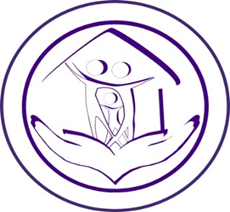 Департамент образования и наукиГБУ «Центр помощи детям»
«Обучение детей с нарушениями опорно-двигательного аппарата у детей раннего возраста»
Учитель-логопед - Витязева О.В.
Содержательный раздел Программы включает описание образовательной деятельности по пяти образовательным областям:
1. Социально-коммуникативное развитие;
2. Познавательное развитие;
3.Речевое развитие;
4.Художественно-эстетическое развитие;
5.Физическое развитие;
Целью реализации адаптированной основной образовательной программы дошкольного образования является обеспечение условий для дошкольного образования, определяемых общими и особыми потребностями ребёнка раннего и дошкольного возраста с НОДА, индивидуальными особенностями его развития и состояния здоровья.
Особенности детей с НОДА
Нарушения функций опорно-двигательного аппарата наблюдаются у 5-7% детей и могут носить как врожденный, так и приобретенный характер. Отклонения в развитии у детей с двигательной патологией отличаются значительной полиморфностью и диссоциацией в степени выраженности различных нарушений. Контингент детей с нарушениями опорно-двигательного аппарата (НОДА) крайне неоднороден.
У всех детей данной категории ведущими являются двигательные расстройства (задержка формирования, недоразвитие или утрата двигательных функций), которые могут иметь различную степень выраженности.
- при тяжелой степени двигательных нарушений дети не владеют навыками ходьбы и манипулятивной деятельностью, они не могут самостоятельно обслуживать себя; 
- при средней (умеренно выраженной) степени двигательных нарушений дети владеют ходьбой, но ходят  с помощью специальных приспособлений (костылей),  самостоятельное передвижение детей затруднено. Навыки самообслуживания у них развиты не полностью из-за нарушений манипулятивных функций рук; 
- при легкой степени двигательных нарушений дети ходят самостоятельно, уверенно. Они полностью себя обслуживают, достаточно развита манипулятивная деятельность. Однако у них могут наблюдаться  нарушения походки, движения недостаточно ловкие, замедленные. Снижена мышечная сила, имеются недостатки мелкой моторики.
Целевые ориентиры
‑ интересуется окружающими предметами, активно действует с ними, исследует их свойства, экспериментирует; знает назначение бытовых предметов и умеет пользоваться ими (совершает предметные действия);
‑ стремится к общению со взрослыми, активно подражает им в движениях и действиях, 
‑ понимает речь, знает названия окружающих предметов и игрушек;
‑ проявляет интерес к сверстникам, наблюдая за их действиями и подражает, им; 
‑ проявляет самостоятельность в бытовых и игровых действиях, стремится достичь результата своих действий;
- владеет простейшими навыками самообслуживания; 
‑ стремится повторять за взрослым предложения из 2-х-3-х слов, двустишия, может обращаться с вопросами и просьбами,
‑ любит слушать стихи, песни, короткие сказки, рассматривать картинки, вступает в контакт с детьми и взрослыми;
- охотно включается в продуктивные виды деятельности (изобразительную деятельность, конструирование и др.) с учетом имеющихся ограничений манипулятивных функций;
-	показывает по словесной инструкции и может назвать два-четыре основных цвета и две-три формы;
‑ двигается с учетом имеющихся ограничений.
Описание образовательной деятельности
Социально-коммуникативное развитие
создание условий для дальнейшего развития общения ребенка со взрослыми и с другими детьми. 
удовлетворение его потребности в общении и социальном взаимодействии.
стимулирование ребенка к общению на основе понимания речи и собственному речевому общению ребенка.
Познавательное развитие
Взрослый поощряет любознательность и исследовательскую деятельность детей, создавая для этого насыщенную предметно-развивающую среду, наполняя ее соответствующими предметами. Для этого можно использовать бытовые предметы и орудия, природные материалы.
Речевое развитие
В сфере развития речи в повседневной жизни
Взрослые должны внимательно относиться ко всем вербальным проявлениям ребёнка, поддерживать и развивать их.
В сфере развития разных сторон речи

Взрослые читают детям книги, вместе рассматривают картинки, объясняют, что на них изображено, поощряют разучивание стихов; организуют речевые игры, стимулируют словотворчество; проводят специальные игры и занятия, направленные на обогащение словарного запаса, развитие грамматического и интонационного строя речи, на развитие планирующей и регулирующей функций речи.
Художественно-эстетическое развитие
создание условий для: развития у детей эстетического отношения к окружающему миру; приобщения к изобразительным видам деятельности; приобщения к музыкальной культуре; приобщения к театрализованной игре.
Физическое развитие
Создание условий для: укрепления здоровья детей, становления ценностей здорового образа жизни; развития различных видов двигательной активности; формирования навыков безопасного поведения.
Взрослые организуют пространственную среду с соответствующим оборудованием, облегчающим передвижение и двигательную активность, как внутри помещений Организации, так и на внешней ее территории для удовлетворения естественной потребности детей в движении, для развития ловкости, силы, координации и т. п.
Программа коррекционно – развивающей работы с детьми с НОДА
Коррекционная работа организуется в рамках ведущей деятельности. Поэтому при коррекционно-педагогических мероприятиях стимулируется ведущий для данного возраста вид деятельности: в младенческом возрасте — эмоциональное общение со взрослым; в раннем возрасте — предметная деятельность
Важно развитие скоординированной системы межанализаторных связей, опора на все анализаторы с обязательным включением двигательно-кинестетического анализатора.